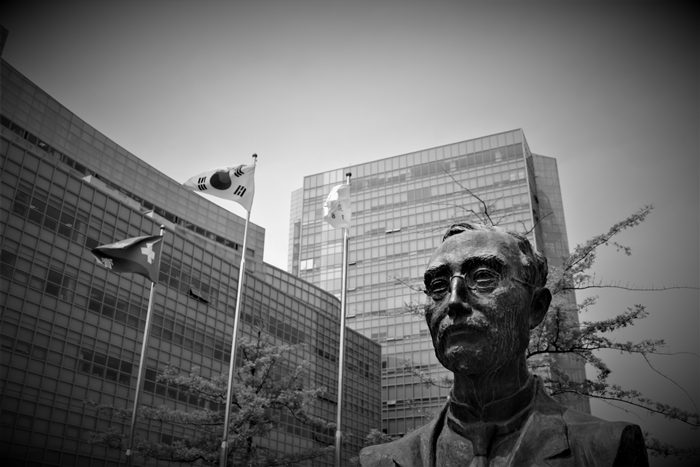 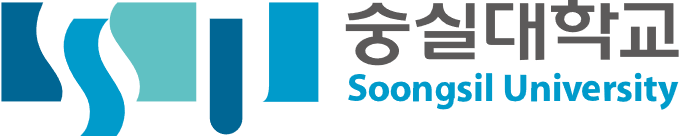 01
숭실대학교 소개
02
숭실 4.0
03
학사 정보
04
교육 및 교과과정
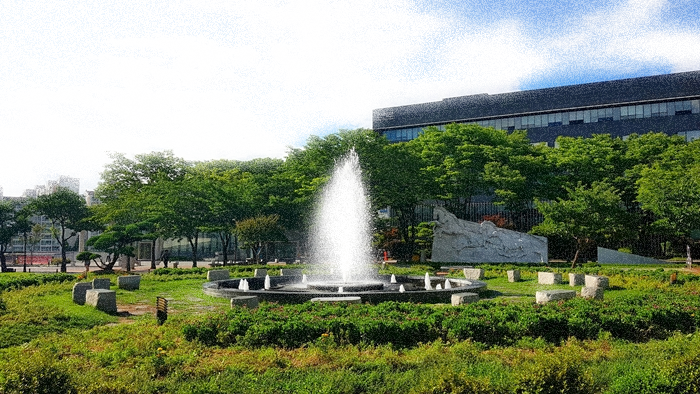 01
역사로 미래를 여는 대학,  숭실대학교 소개
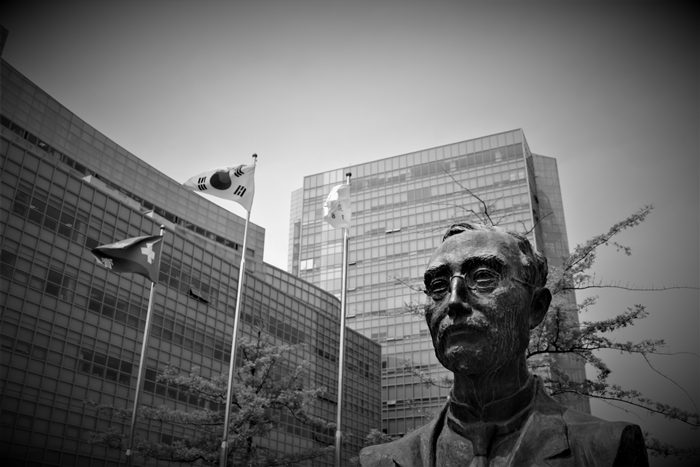 비전과 미션
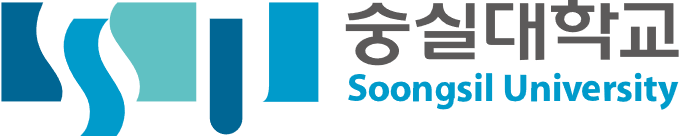 01
비전
미션
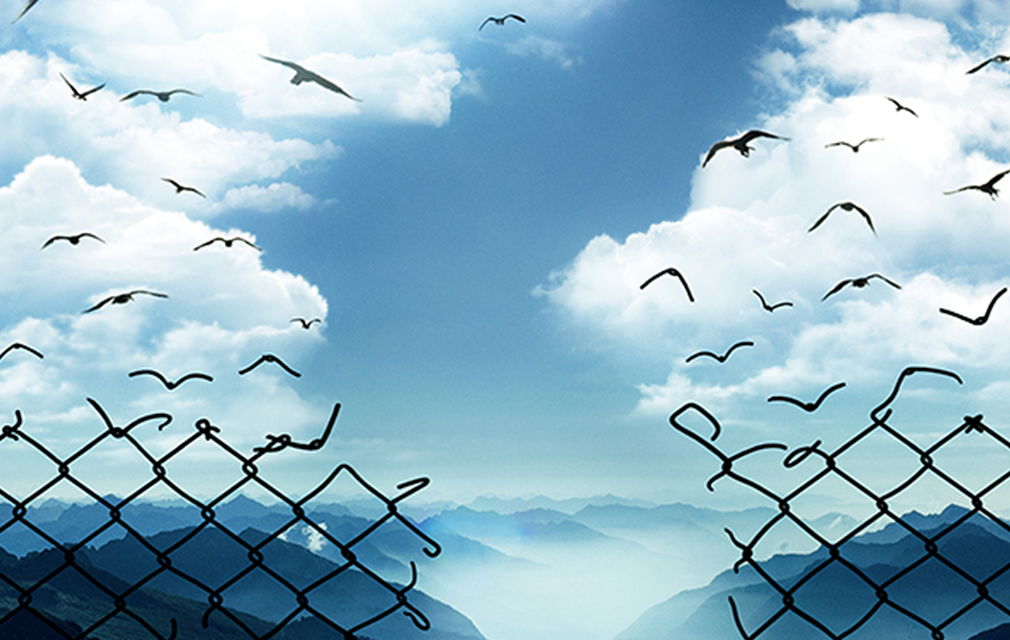 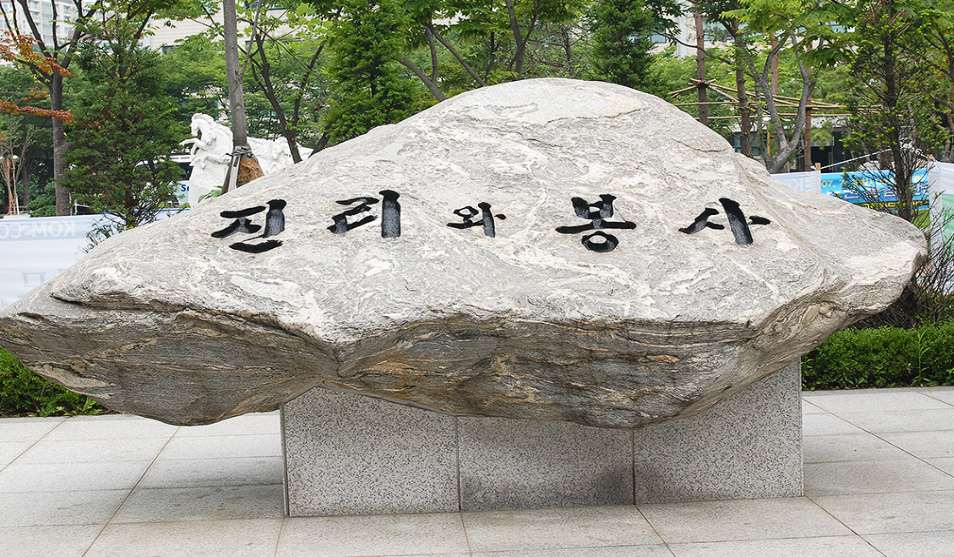 통일한국의 시대 정신을 이끄는 기독교 대학
기독교 정신에 바탕을 둔 ‘진리와 봉사’
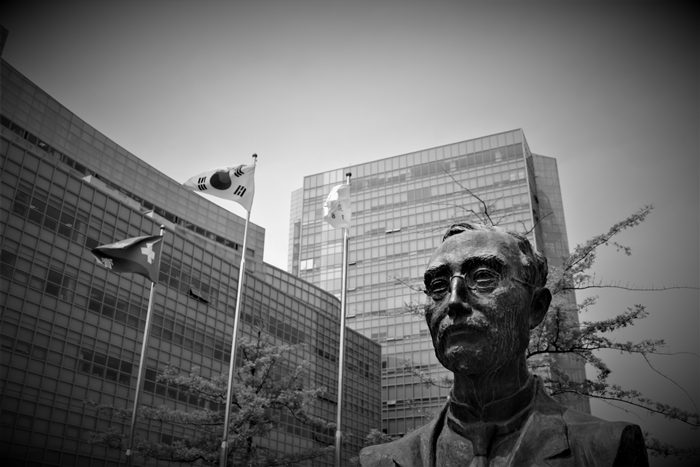 숭실대학교 인재상
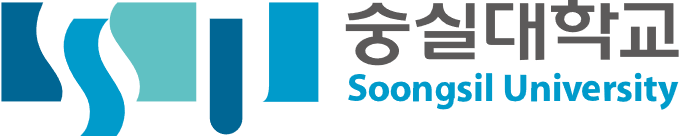 01
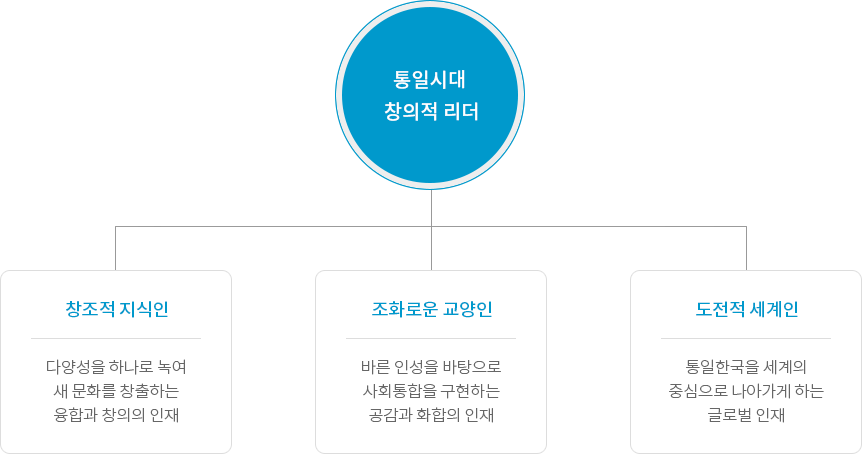 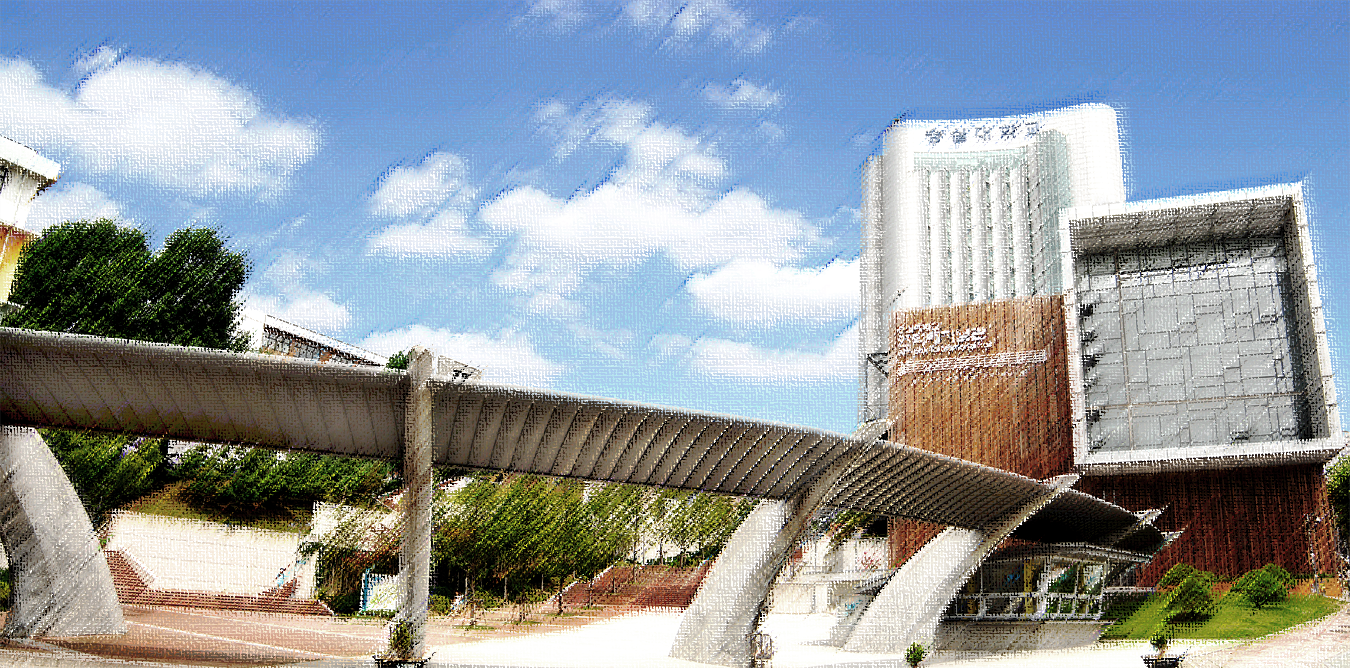 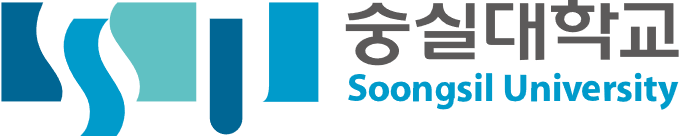 감사합니다.